NADA on Campus:Pilot group 2017-2018 East Lansing, MI
Presented by:
Sara Marino, LMSW, LLMFT, ADS, SHCP-Michigan Trained
Trauma/Sex Therapist
Setting
Michigan State University’sSexual Assault Program on campus
Served student survivors of sexual assault
Provided therapy and advocacy
Ear Acupuncture Group
Summer 2017-Spring 2018
Weekly daytime drop-in
1-8 students
On-Site
Free
Open to all genders
1 ADS & 1 co-facilitator
Benefits for Sexual Assault Survivors
SUD treatment and prevention
Relaxes nervous system
Emotional release
Non-Verbal 
Accessible
Multi-cultural
Natural & Safe
Supplements other program services
Outcomes
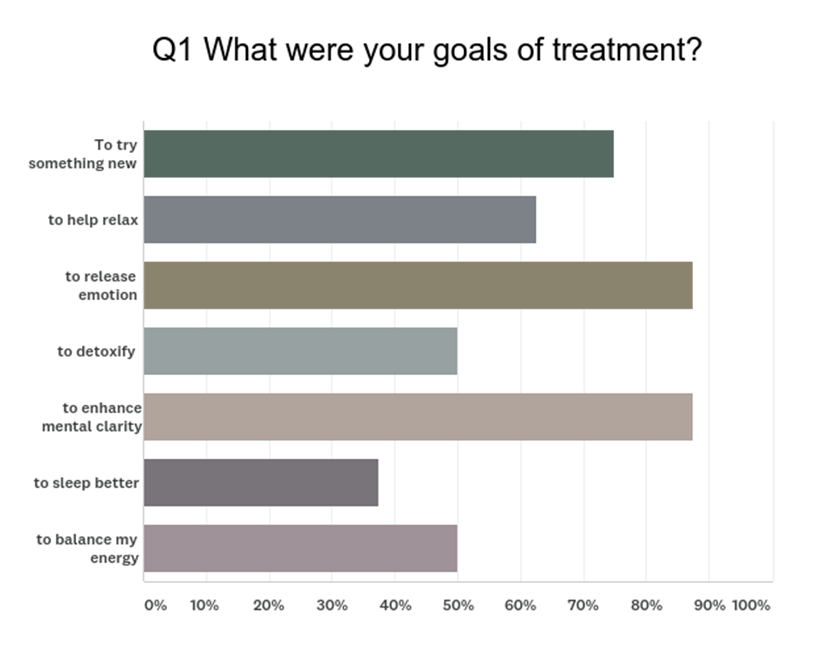 Participant Goals
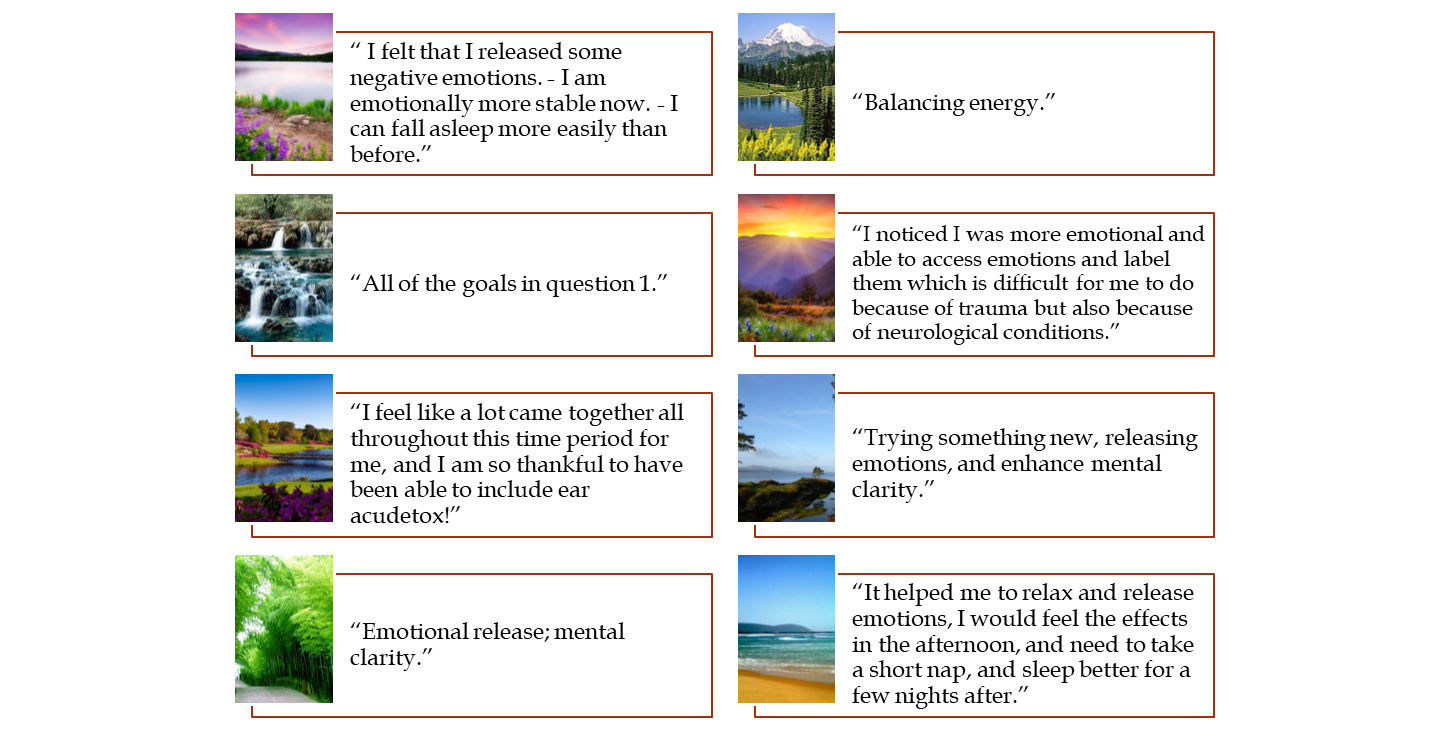 Goal Achievement
Self-reports
Thank you!
Please feel free to contact me at:
sara@eternwayscounseling.com